ПразднованиеДня семьи, любви и верности
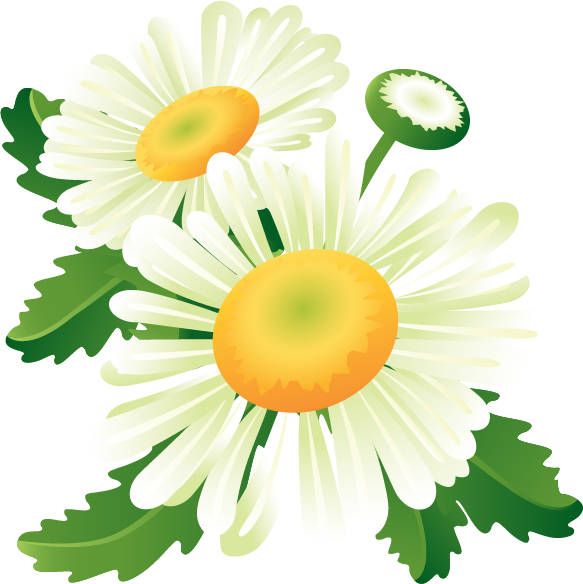 в МАДОУ ЦРР-д/с № 18г. Кропоткин

2017год
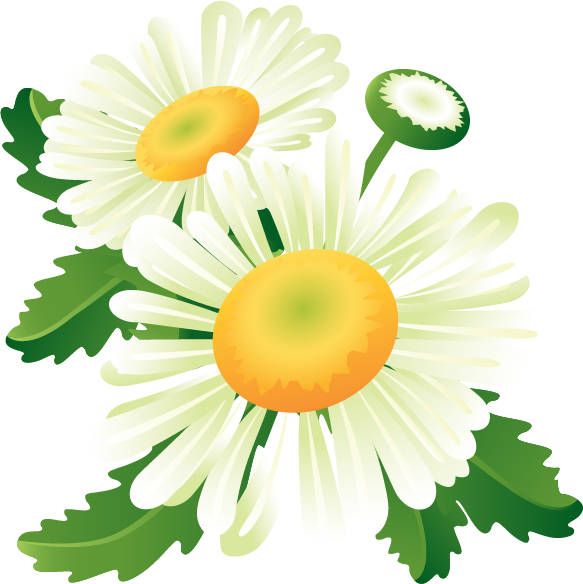 Солнце встало, день настал,Праздник утром рано встал,И пошёл гулять по свету,Огибая всю планету.К нам он тоже забежал,Счастье, радость всем раздал.Ведь мы вместе, ты да я,Очень дружная семья!
Музыкально-хореографическая композиция «Голуби»
Божественные дивные создания...Как будто с небом слились в вышине...Душевных форм их лик и очертанье...Рождают чувства светлые в душе...
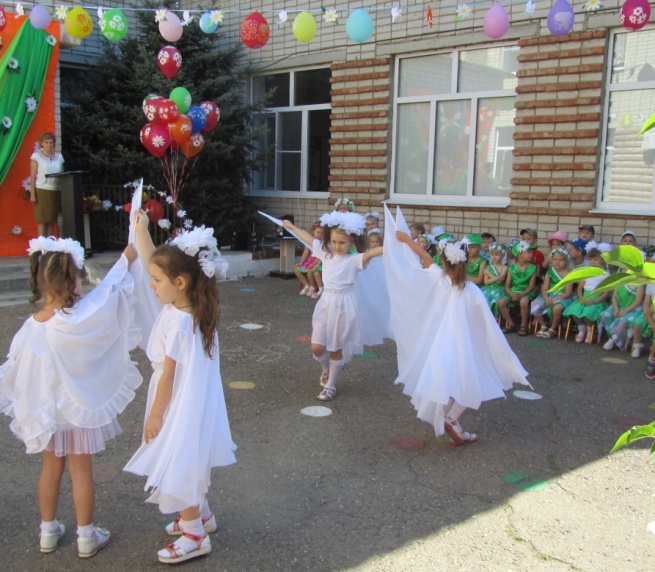 Танцевальная композиция  «Ромашки»
Пусть дети и взрослые помнят всегда – Семья – это главное! Через года,Сумейте вы счастье свое пронести,Пускай только лучшее ждет впереди!
Дошколята подготовили стихи
В Международный День Семьи,Вас дружно поздравляем!С союзом крепким, и в любвиЖить долго пожелаем!

Пусть дети старших никогдаНи в чем не огорчают!А папа с мамой малышейЗаботой окружают!

Для сердца - праздника, теплаИ радости в общении!Желаем с близкими всегдаБыть в лучших отношениях!
Конкурс «Мой дом – моя крепость»
Давайте семейные ценности чтить,Давайте всегда своих близких любить,Ведь только в семье мы поддержку найдем,Пусть будет всегда полной чашей ваш дом!
Загадаем  желания , и пусть они обязательно сбудутся
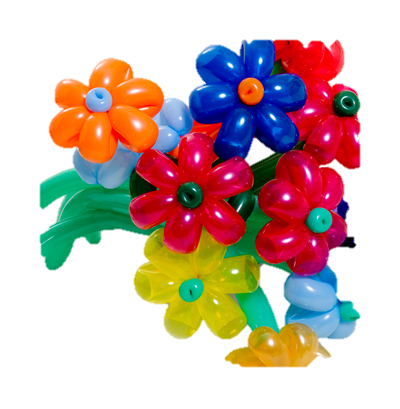 Раз, два, три шарик – лети…
Танцевальная композиция «Ромашковые поля»
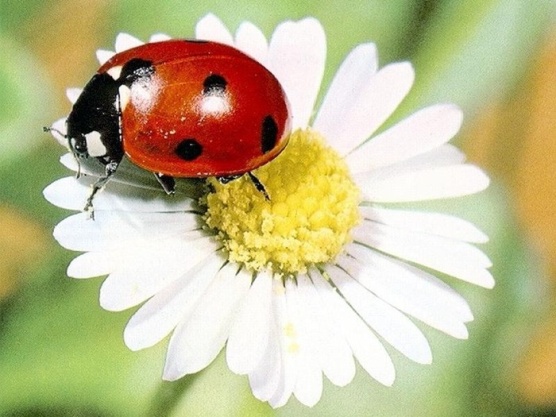 Веселые конкурсы «Семейный отдых», «Морской пейзаж»
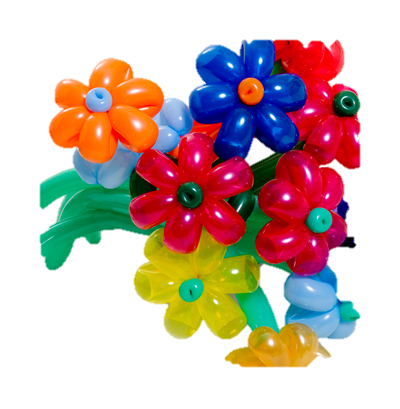 Мы приглашаем Вас встать в один большой круг и спеть дружно «Ромашка – это символ доброты»
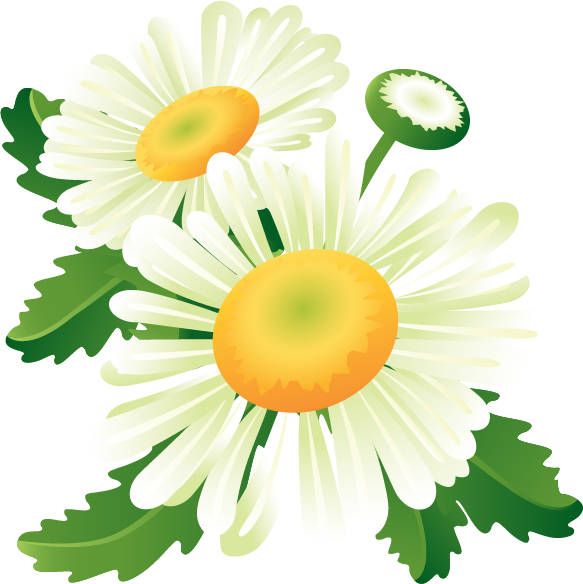 Отмечаем День семьи, день заботы и любви! Человек семьей силен, это точно знает он! Если есть семейный лад — это лучше всех наград! Если есть любовь большая, то проблемы не мешают! Пусть же процветает верность, 
И семья, любовь и нежность!